Клас Павукоподібні
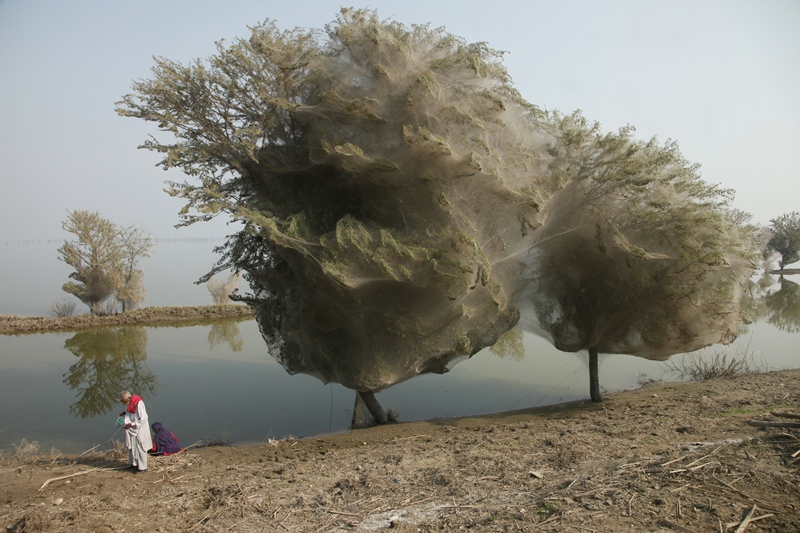 Пакистанські павукоподібні рятувалися від повені…
Клас Павукоподібні
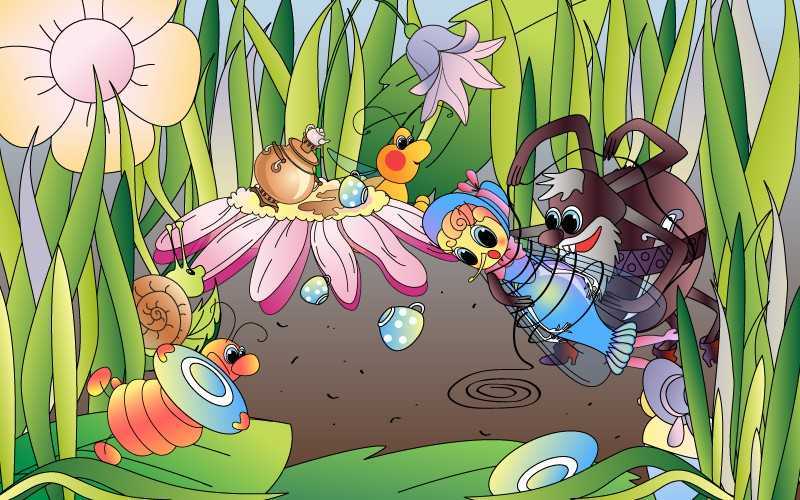 Корній Чуковський “Муха-цокотуха”
Клас Павукоподібні
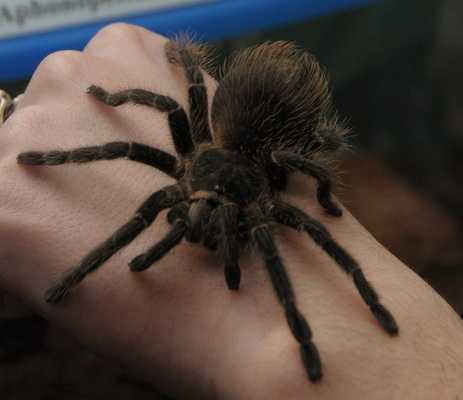 Тіло = головогоруди + черевце, вкрите волосками
Клас Павукоподібні
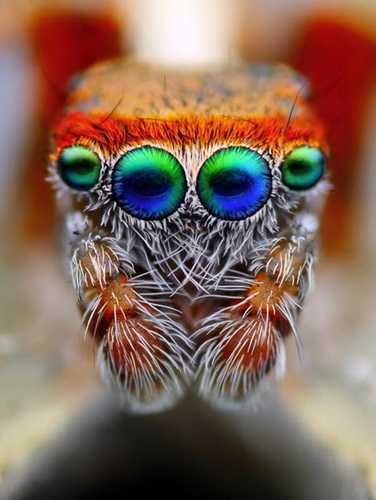 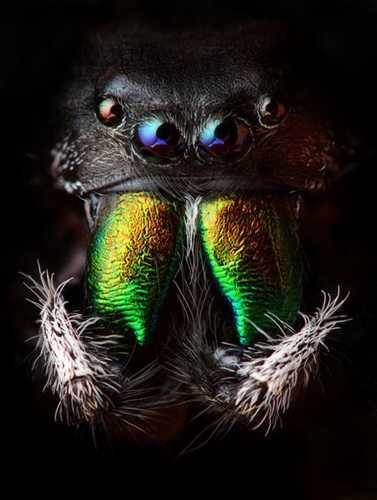 Очі прості, вусиків немає
Клас Павукоподібні
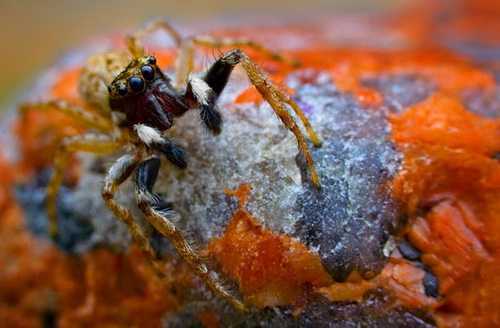 Павук-скакун
Хеліцери
Педипальпи
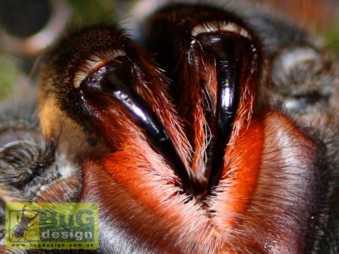 Хеліцери
Парою хеліцер убиває здобич, парою педипальп її захоплює
Клас Павукоподібні
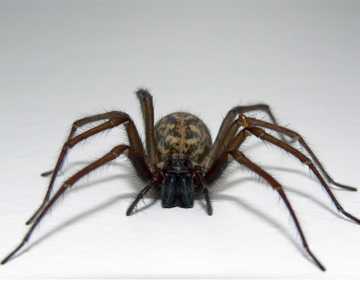 4 пари ходильних ніг
Клас Павукоподібні
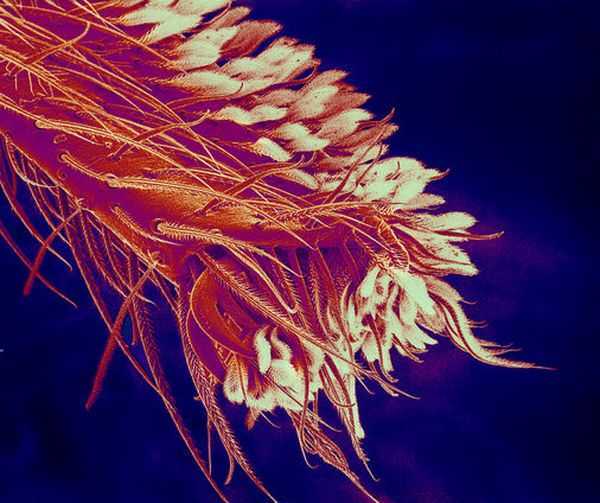 Нога павука
Клас Павукоподібні
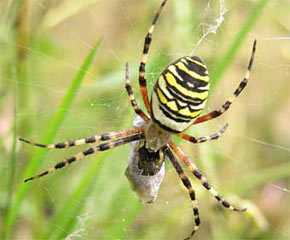 Травлення зовнішньо-внутрішнє, дихають легенями і трахеями
Павук-хрестовик
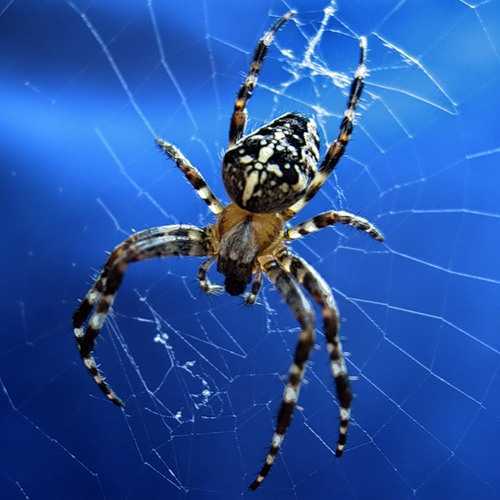 Поширений в Україні
Павук-хрестовик
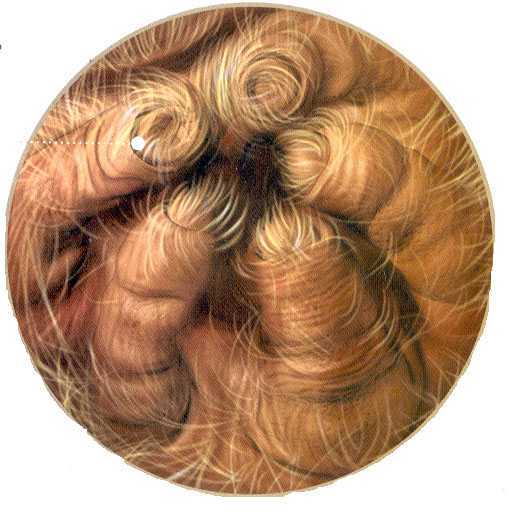 Має павутинні бородавки на черевці
Павук-хрестовик
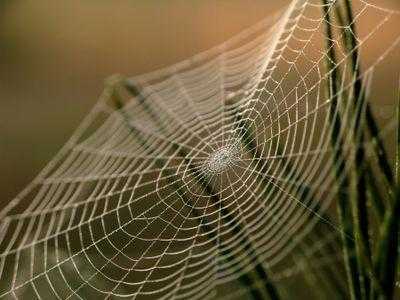 Павутиною павук ловить здобич
Павук-хрестовик
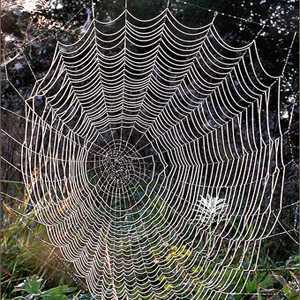 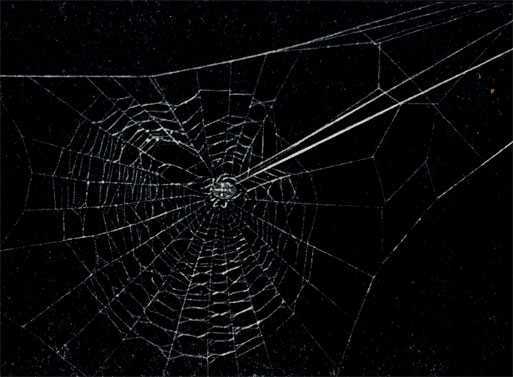 Радіальні нитки не липнуть, спіральні – дуже клейкі
Павук-хрестовик
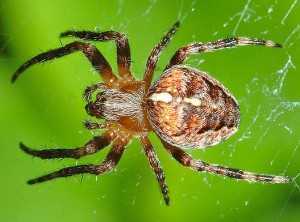 Ходильні ноги (8)
Педипальпи  (2)
Голово-
груди
Хеліцери (2)
Черевце
Зовнішня будова
Павук-хрестовик
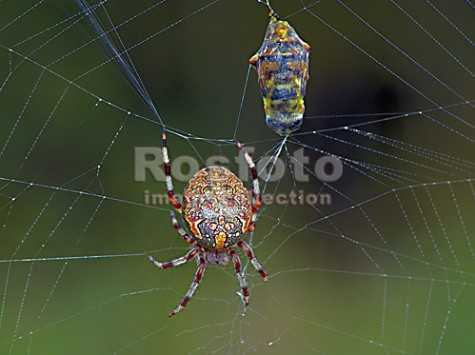 Муха-дзюрчалка
Жертву павук убиває отрутою хеліцер, що містить травні ферменти, замотує в павутину і випиває уже напівперетравлену (позакишкове травлення)
Павук-хрестовик
м
м
Травна 
залоза
Шлунок
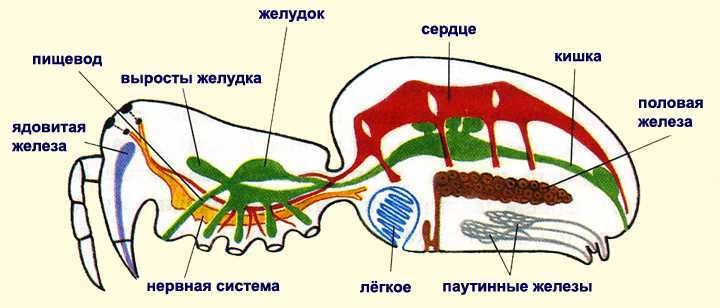 м
м
Вирости 
шлунка
Кишка
Стравохід
Отруйна 
залоза
Анальний 
отвір
Павутинні залози
Ротовий отвір, глотка
м
Травна система
Павук-хрестовик
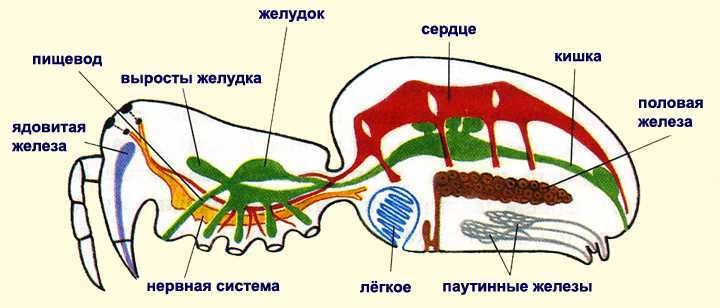 м
Надглотковий нервовий вузол і 
черевний нервовий ланцюжок 
зрослися в один ганглій
Серце
Трахеї
 ↑
Легені
 ↑
Дихальця
Дихальна, незамкнена кровоносна і нервова система
Павук-хрестовик
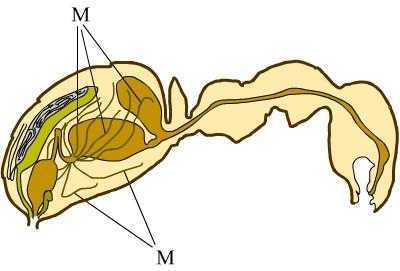 Мальпігієві судини (органи виділення) відкриваються у кишечник
Павук-хрестовик
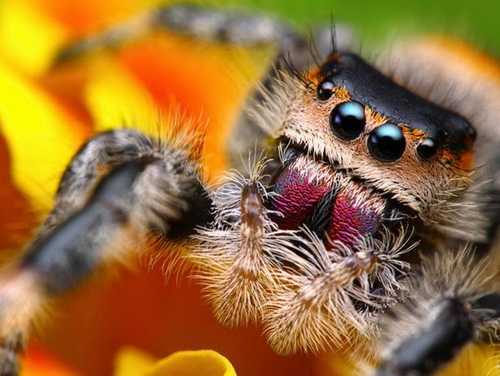 Чутливі 
волоски
Очі
На ногах і педипальпах – 
органи смаку і хімічного чуття
Органи чуттів
Павук-хрестовик
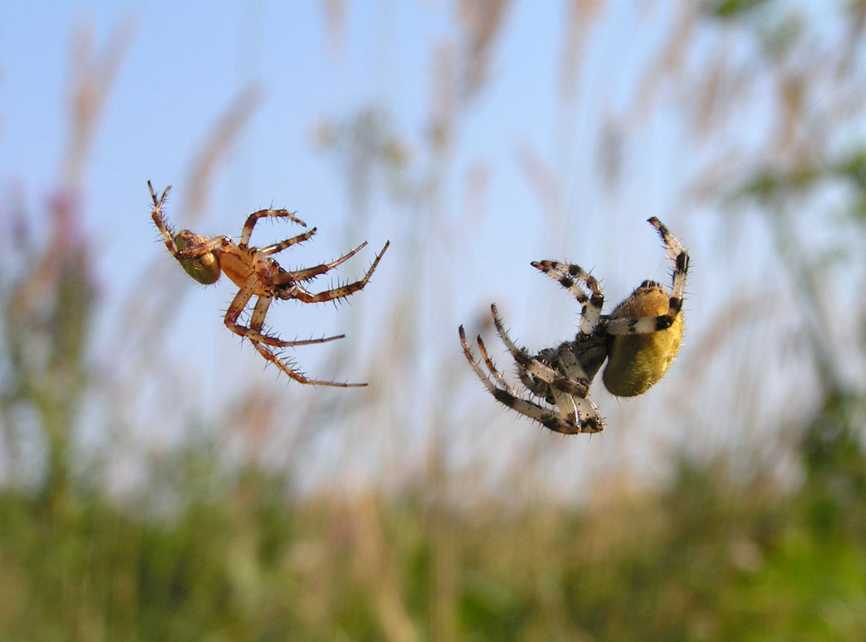 Самець
Самка
Самка така агресивна, що може з’їсти самця
Павук-хрестовик
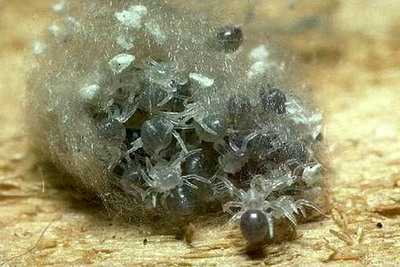 Розвиток прямий. Вихід павученят із кокона
Павук-хрестовик
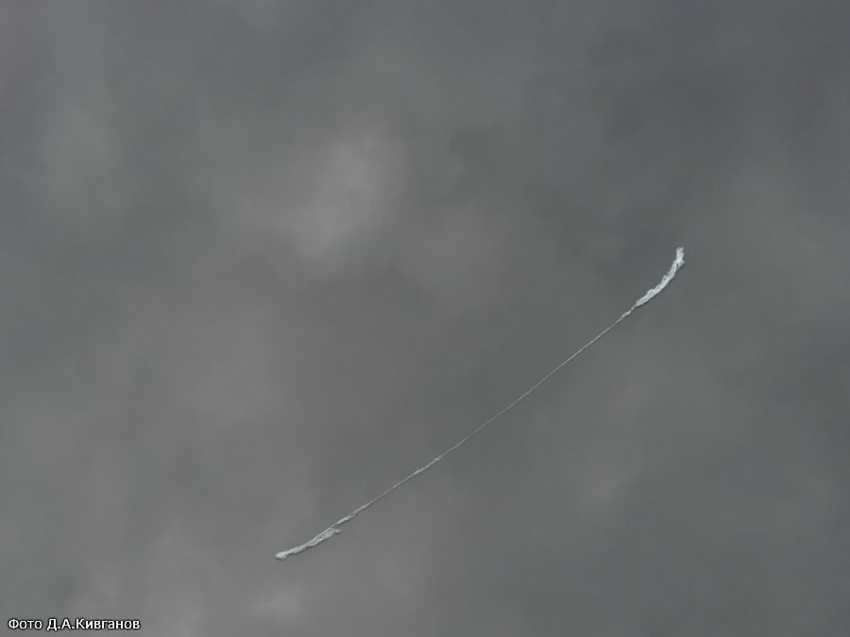 Молоді павуки розселяються за допомогою павутини
Клас Павукоподібні
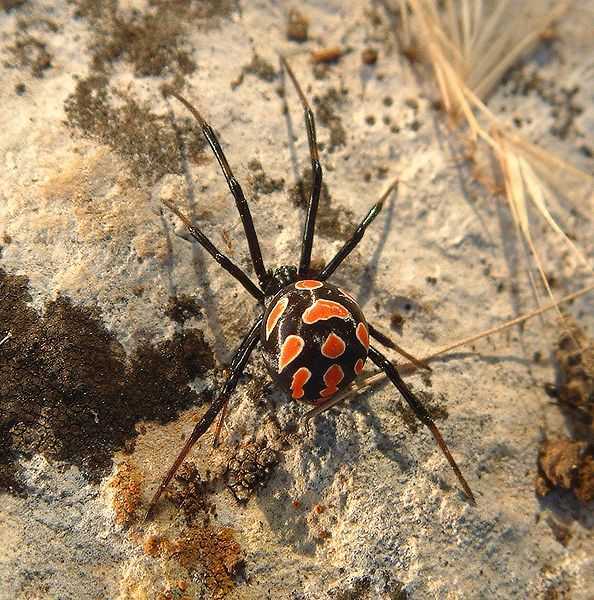 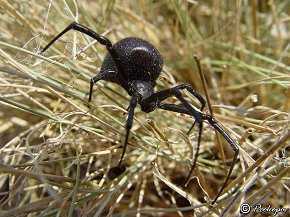 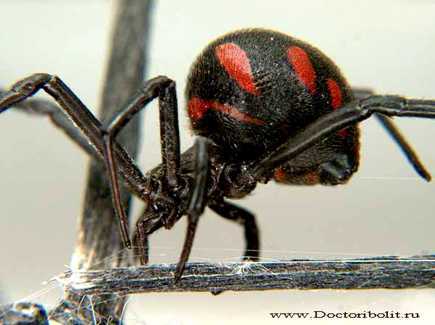 У південній Україні живе смертельно отруйний каракурт
Клас Павукоподібні
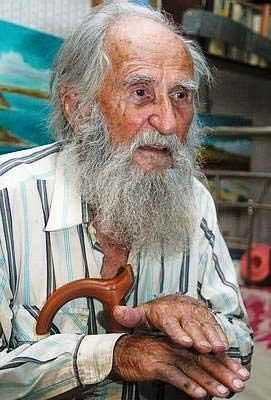 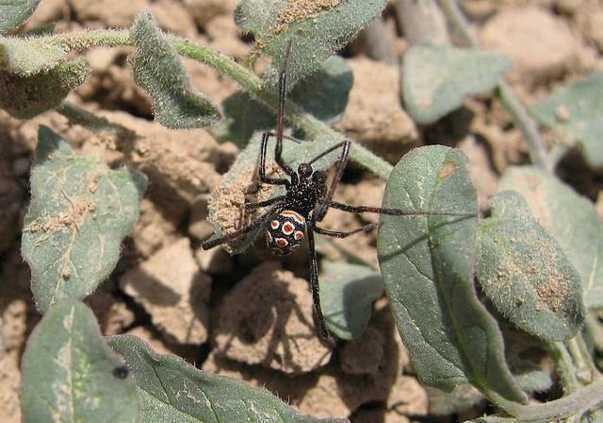 Місце укусу каракурта (степової вдови) слід негайно припекти (метод Павла Іустиновича Мариковського (1912 – 2008))
Клас Павукоподібні
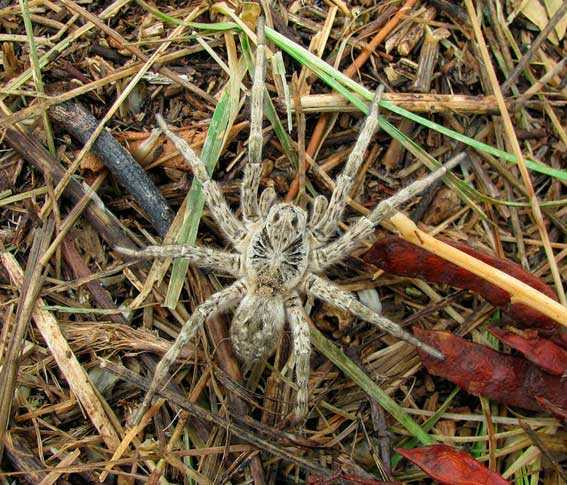 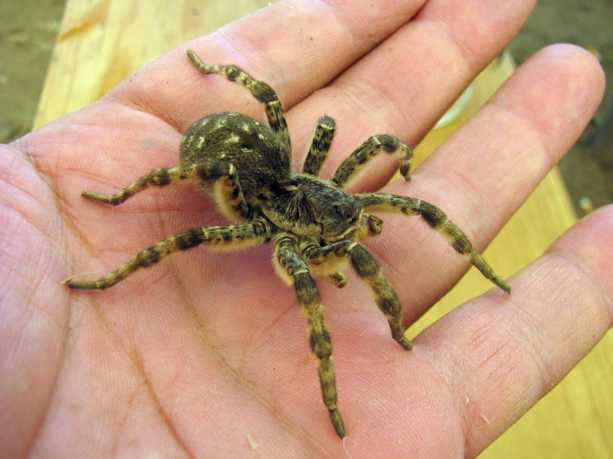 У південній Україні живе отруйний тарантул
Клас Павукоподібні
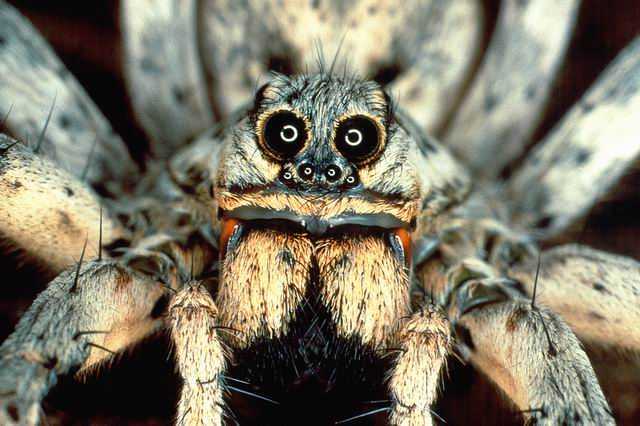 Укуси тарантула болючі, але для людини не смертельні
Клас Павукоподібні
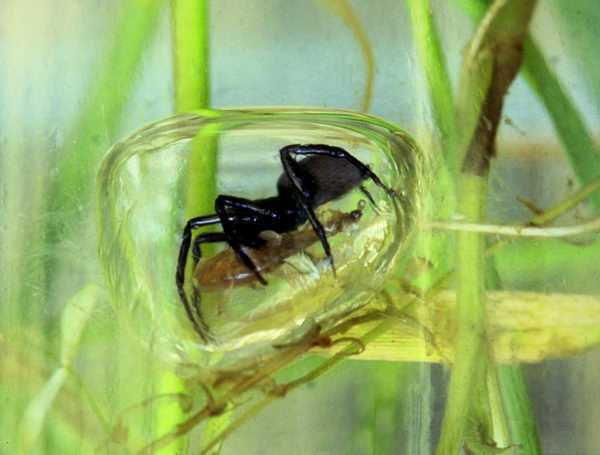 Павук-сріблянка з павутини будує житло під водою
Клас Павукоподібні
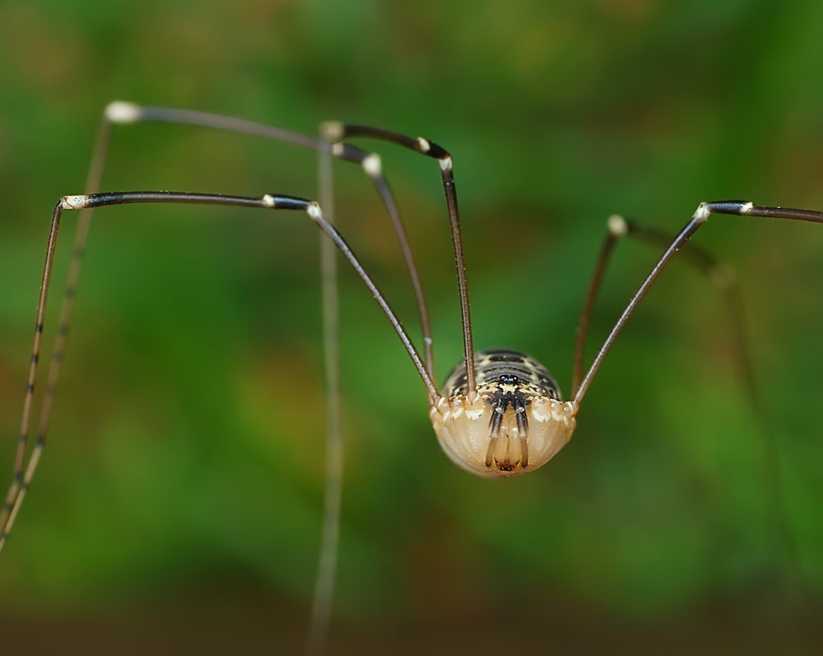 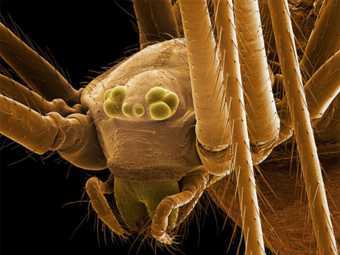 Косарики  мають сегментоване черевце і нагадують комах
Кліщі
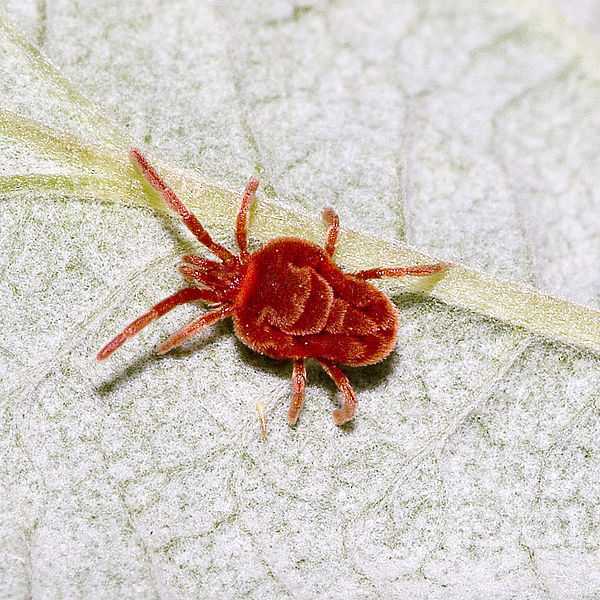 Кліщ- червонотілка
Тіло злите (голова, груди, черевце разом)
Кліщі
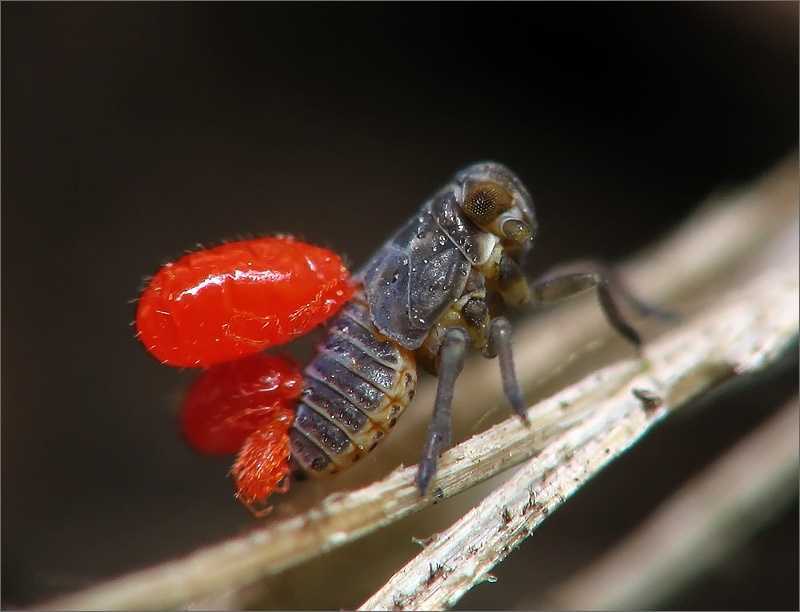 Кліщ- червонотілка
Личинки кліща-червонотілки паразитують на комасі
Кліщі
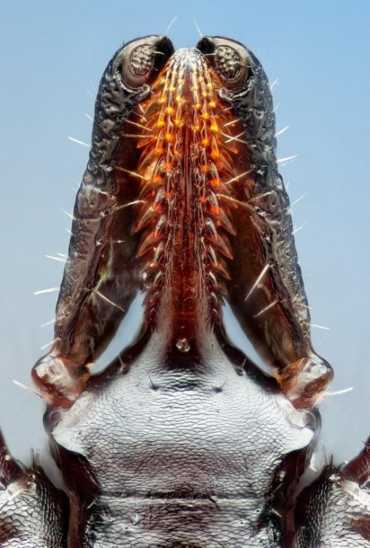 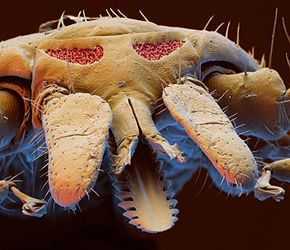 Ротовий апарат – хоботок
Кліщі
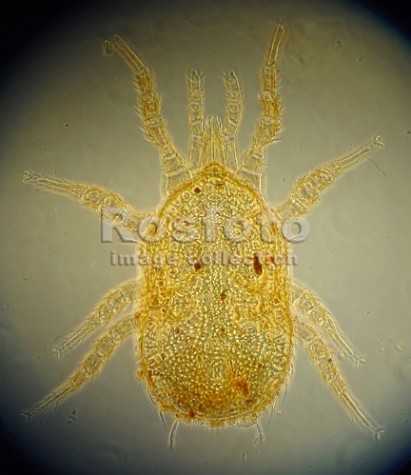 Живляться рослинними рештками, утворюють ґрунт
Кліщі
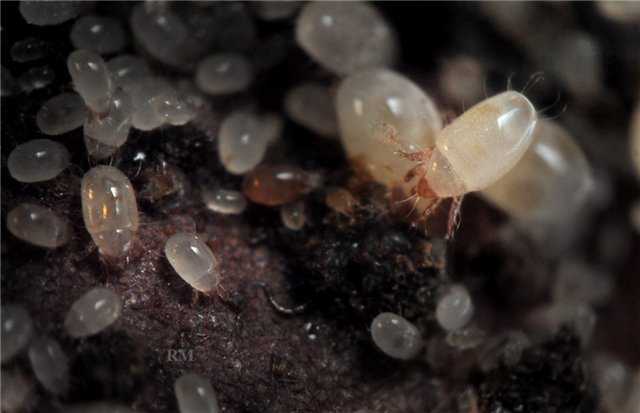 У ґрунті живуть кліщі, які живляться рослинами чи тваринами (хижаки)
Кліщі
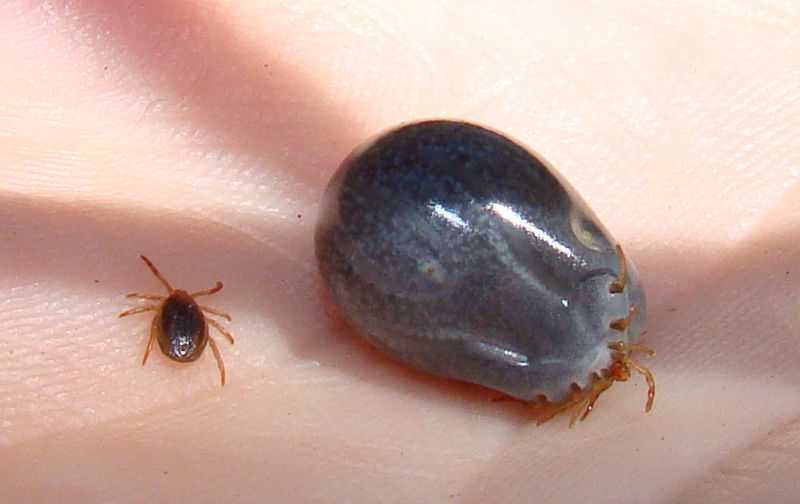 До і після смоктання крові
Багато кліщів – паразити рослин, тварин і людини
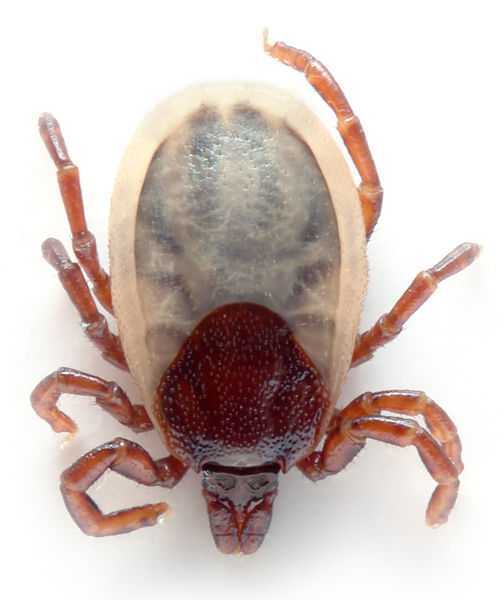 Кліщі
Іксодові кліщі переносять поворотний тиф, туляремію, енцефаліт
Кліщі
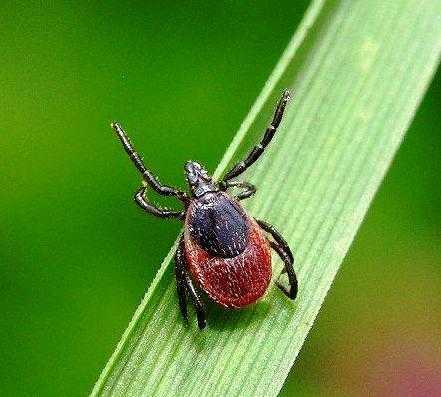 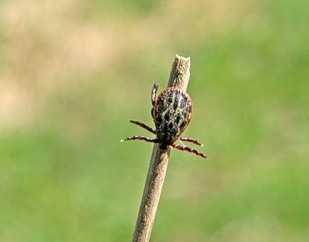 Кліщ підчікує жертву
Кліщі
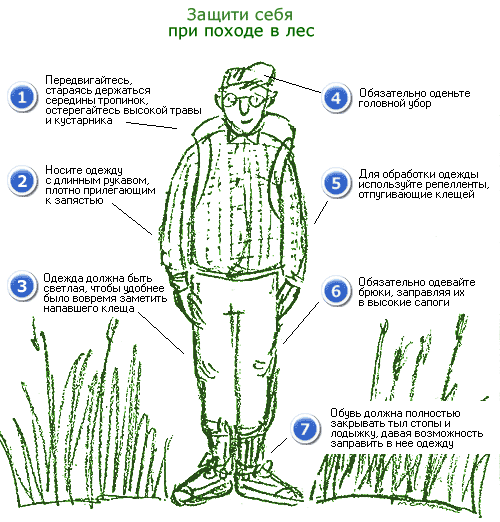 Є правила поведінки у лісі, де багато кліщів
Кліщі
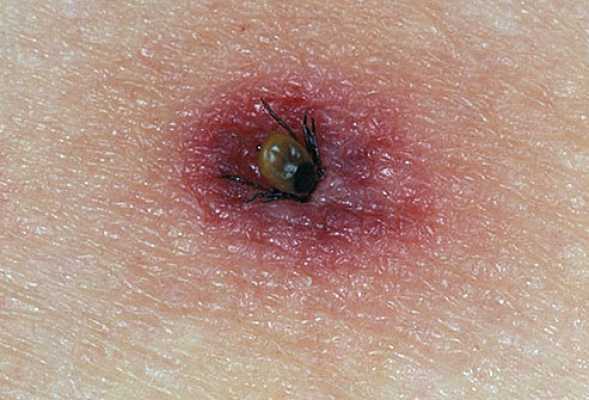 Кліща, що вліз у шкіру, змащують олією, щоб він задихнувся
Кліщі
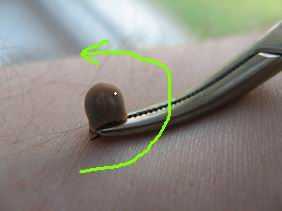 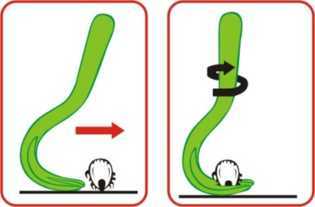 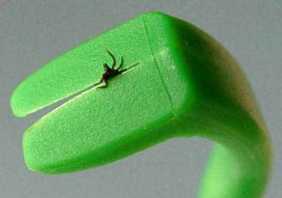 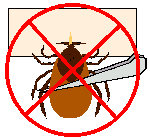 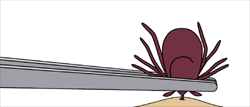 Видаляють кліща пінцетом або спеціальними пристроями
Кліщі
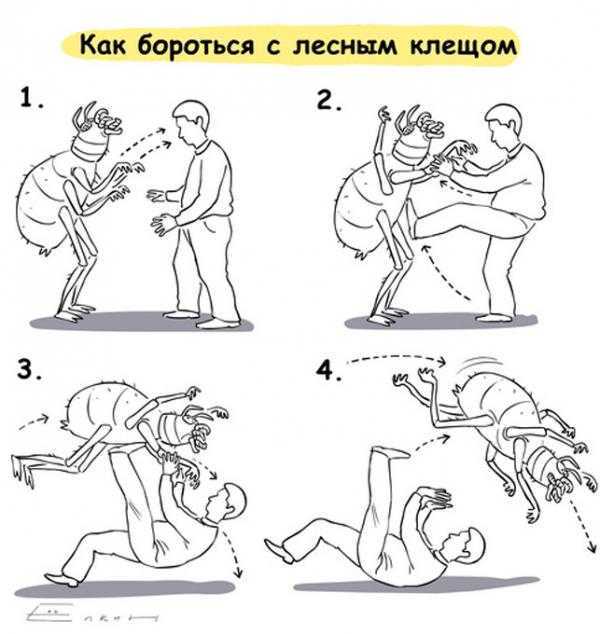 Як боротися з лісовим кліщем
Кліщі
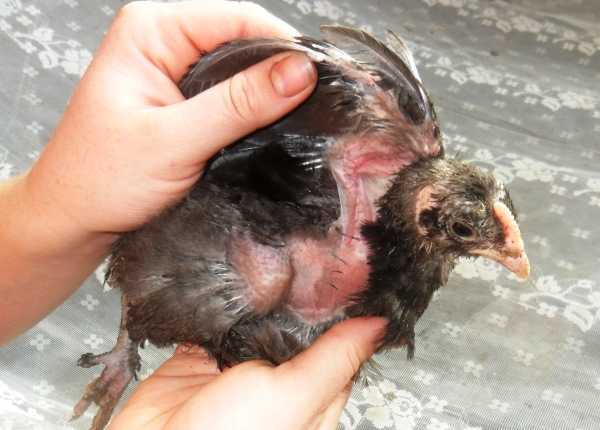 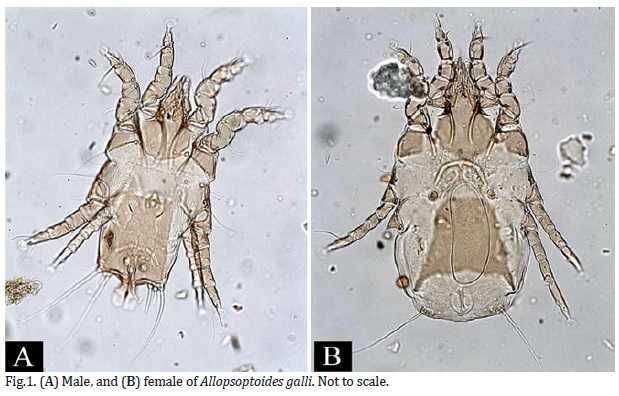 я
Пір’яний кліщ паразитує на птахах
Кліщі
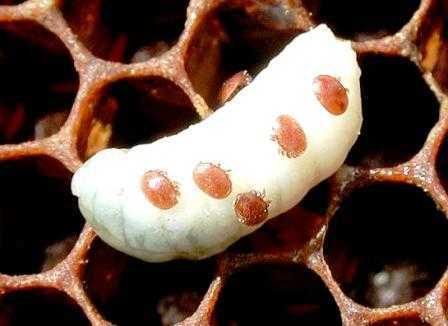 я
Кліщ вароа паразитує на бджолах
Кліщі
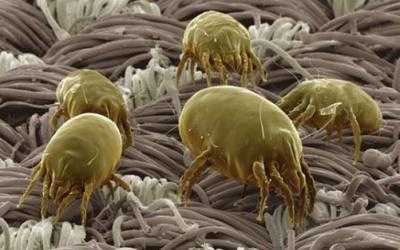 я
Пилові кліщі
Кліщі
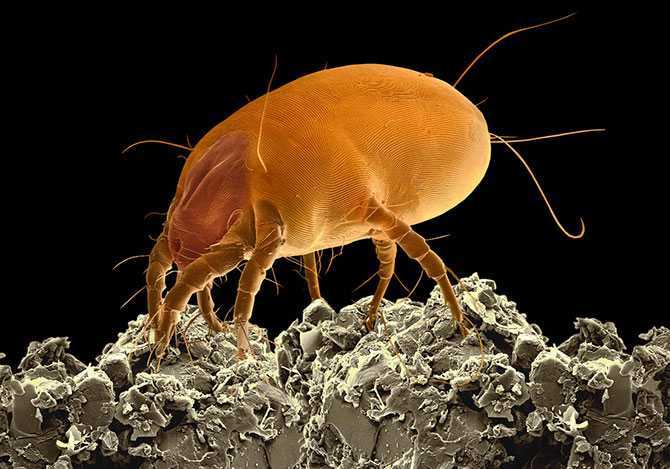 Як боротися з лісовим кліщем
я
Пиловий кліщ
Кліщі
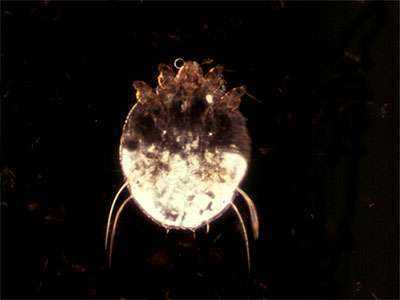 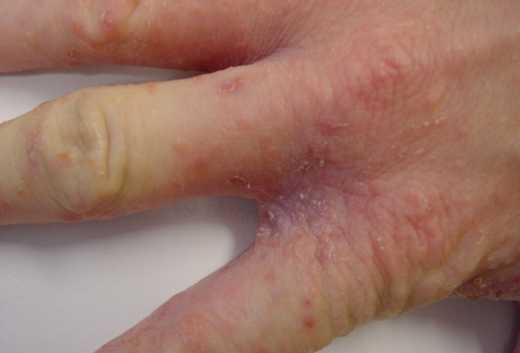 Коростяний свербун
Кліщі
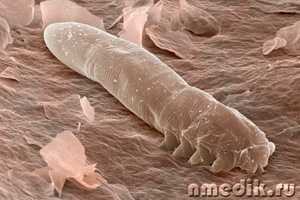 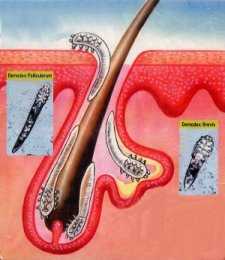 Кліщ-збудник демодекозу (залозниця вугрова)                                                                                    живе у волосяних цибулинах вій і брів або у сальних залозах
Кліщі
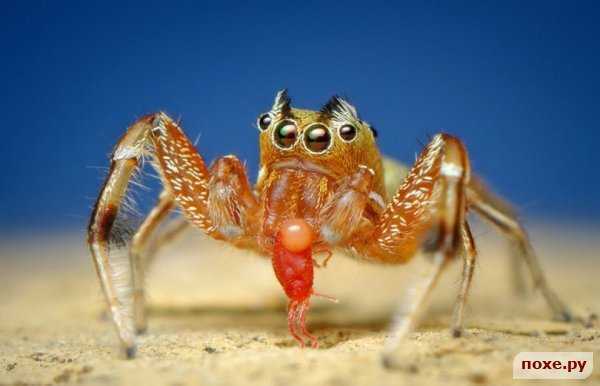 Як боротися з лісовим кліщем
я
Павук поїдає кліща
Скорпіони
Чорний бразильський скорпіон
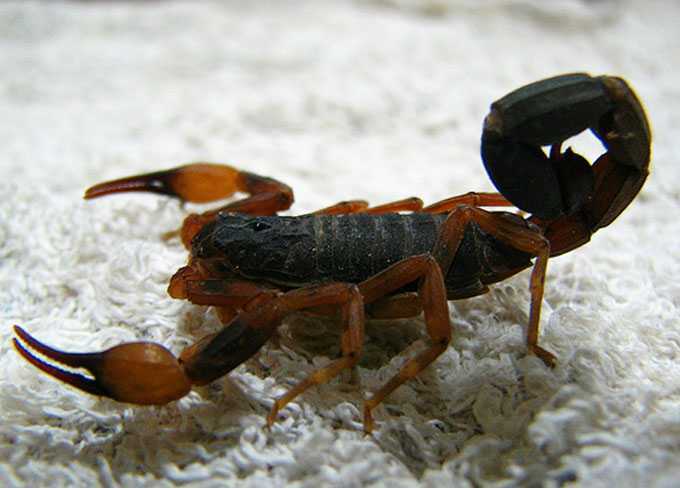 Мають членисте черевце із отруйним жалом
Скорпіони
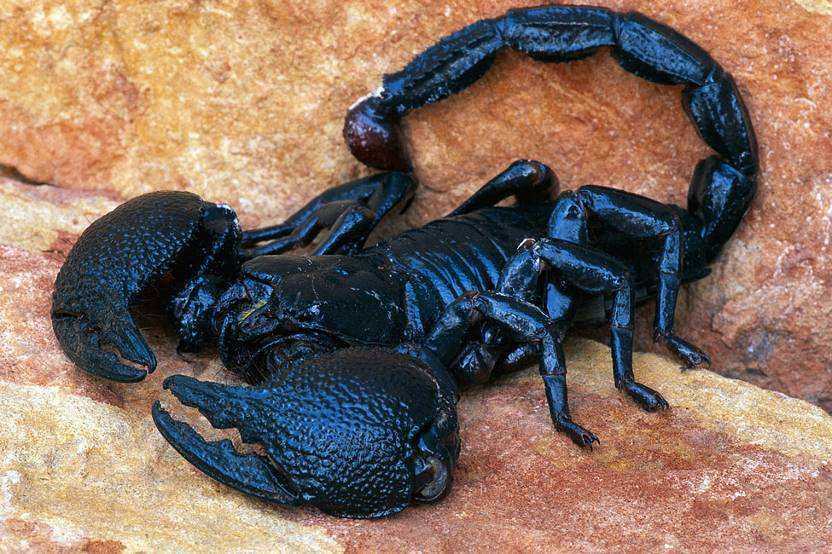 Імператорський скорпіон
Клішнями педипальп ловлять здобич, отрутою паралізують
Скорпіони
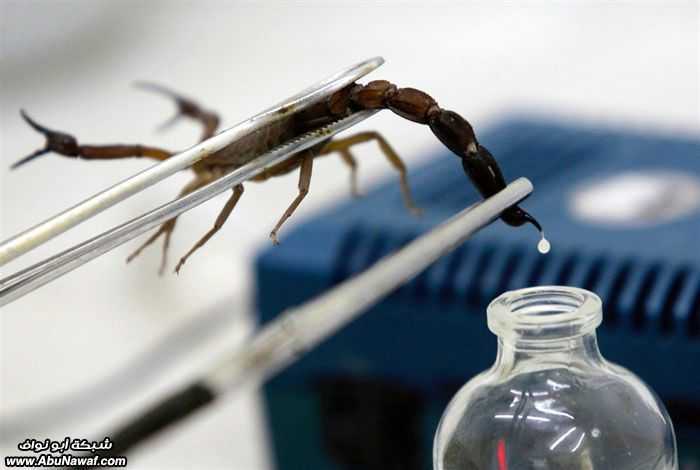 Місце укусу болить, напухає, можливі гарячка, судоми і навіть смерть
Скорпіони
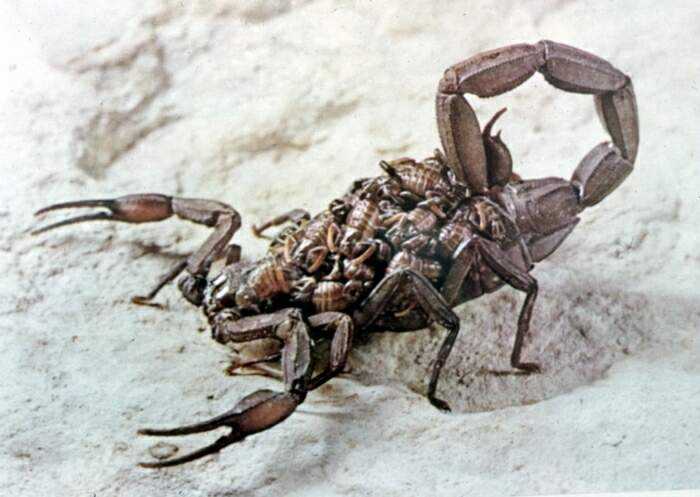 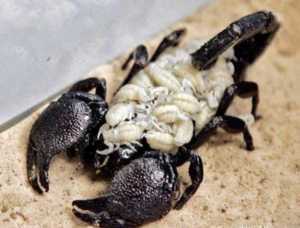 Скорпіони – живородні тварини і турботливі батьки
Скорпіони
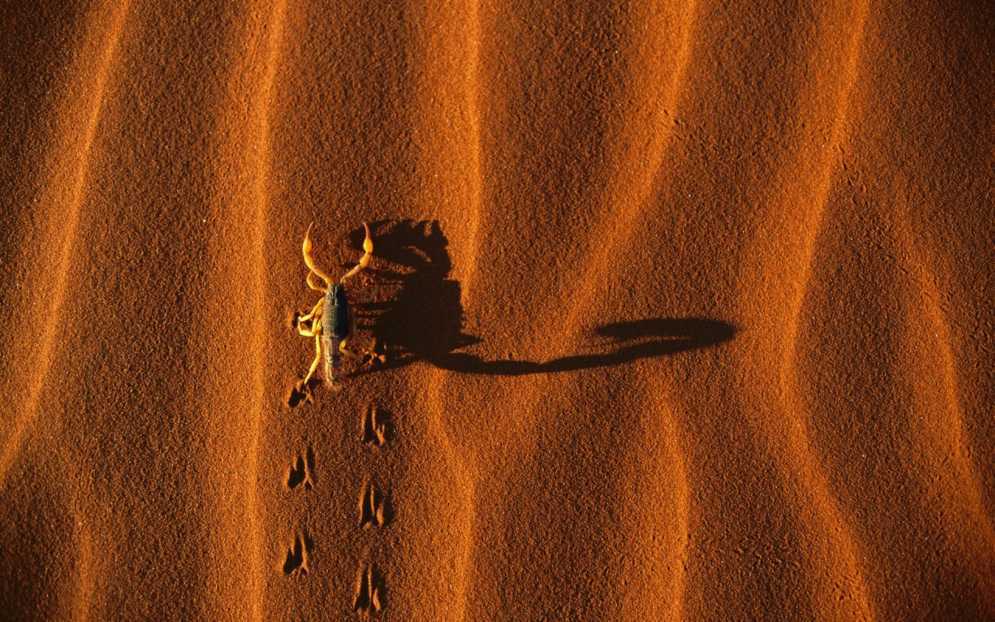 Остерігайтеся скорпіонів під час екзотичних подорожей